09.03.02Информационные
системы и технологии
ПРОГРАММА БАКАЛАВРИАТА
Системотехника и информационные технологии управленияв строительстве
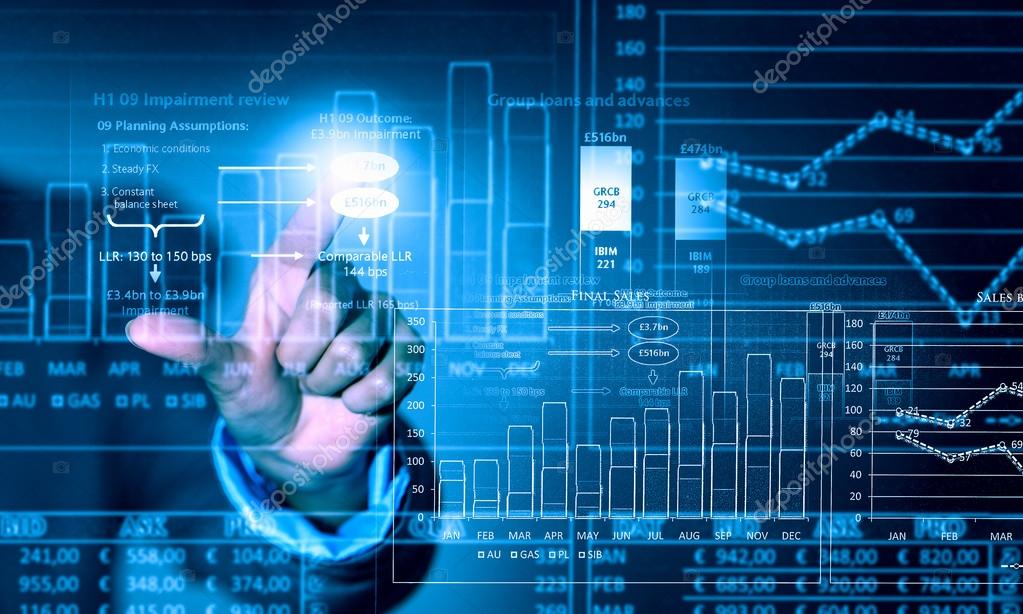 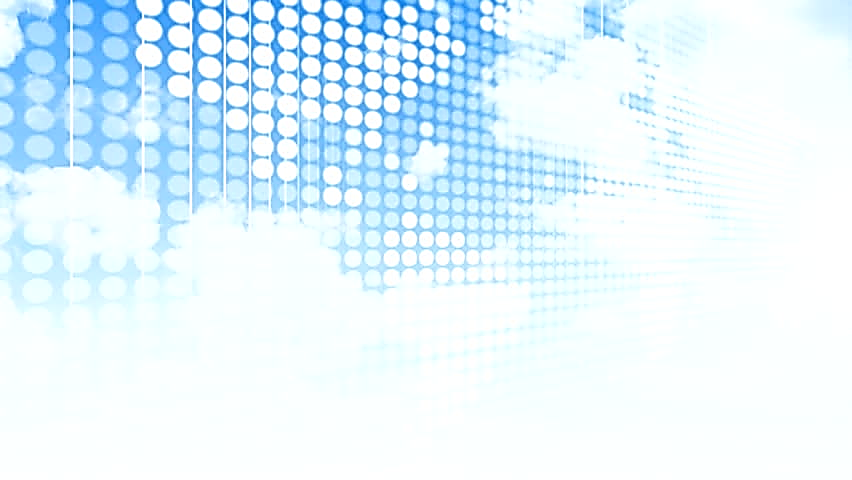 БАКАЛАВРИАТ
09.03.02 Информационные системы и технологии
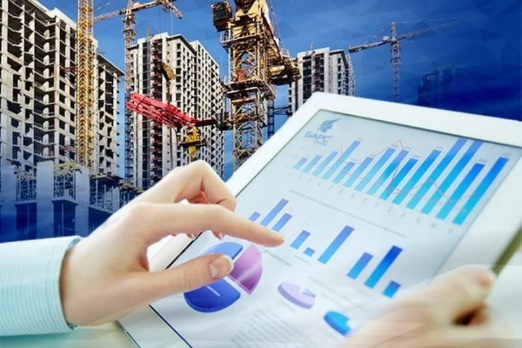 Область профессиональной деятельности выпускников
исследование, разработка, внедрение и сопровождение информационных технологий и систем.



информационные процессы, технологии, системы и сети, их инструментальное обеспечение, способы и методы проектирования, отладки, производства и эксплуатации информационных технологий и систем в различных областях и сферах цифровой экономики, в том числе:
программное обеспечение, способы и методы проектирования, разработки, отладки, оценки качества, проверки работоспособности и модификации программного обеспечения
информационные системы, базы данных, способы и методы поддержки эффективной работы баз данных
информационно-коммуникационные системы (ИКС), программно-аппаратные средства информационных служб ИКС, технологии администрирования сетевых подсистем ИКС
техническая документация информационно-методического и маркетингового назначения в сфере информационных технологий
методы и средства разработки интерфейсной части информационных систем
Объекты профессиональной деятельности выпускников:
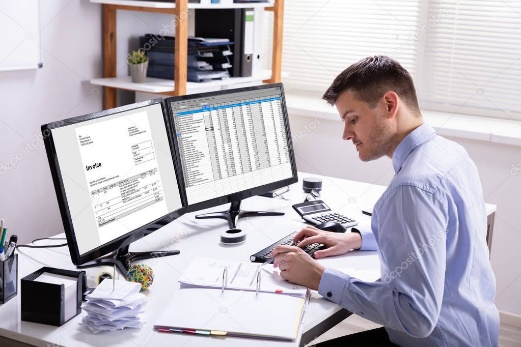 БАКАЛАВРИАТ
09.03.02 Информационные системы и технологии
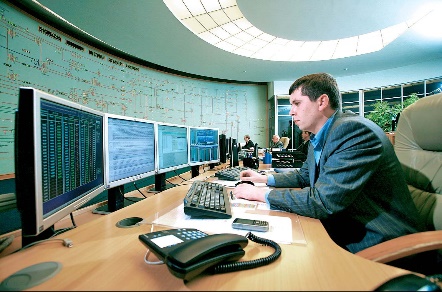 ОБЛАСТИ ЗНАНИЙ И ПРОФЕССИОНАЛЬНЫЕ КОМПЕТЕНЦИИ
системы автоматизации управления (АСУ) в строительстве;
отраслевые и универсальные информационные, вычислительные системы и технологии;
проектирование локальных информационных вычислительных сетей и открытых систем;
корпоративные (распределенные, кроссплатформенные, «облачные») информационные системы, системное и прикладное программное обеспечение всех уровней;
проектирование структур и обработка данных и знаний, защита информации;
системная аналитика, обработка «больших данных», экспертные системы, системы синтеза и анализа решений, системы с элементами искусственного интеллекта;
управление проектами, логистика, виртуальные организационные структуры;
модели и системы электронного документооборота.
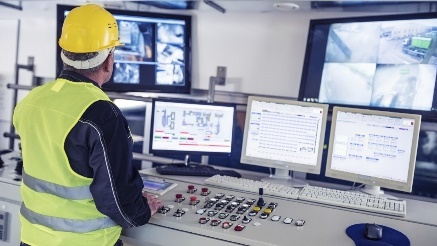 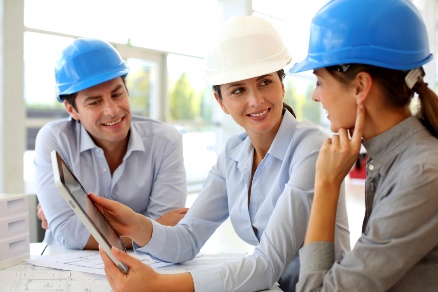 БАКАЛАВРИАТ
09.03.02 Информационные системы и технологии
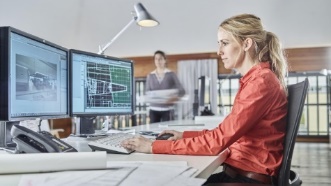 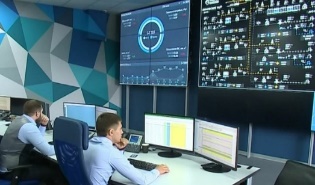 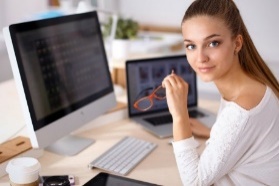 ИЗУЧАЕМЫЕ ДИСЦИПЛИНЫ
БАКАЛАВРИАТ
09.03.02 Информационные системы и технологии
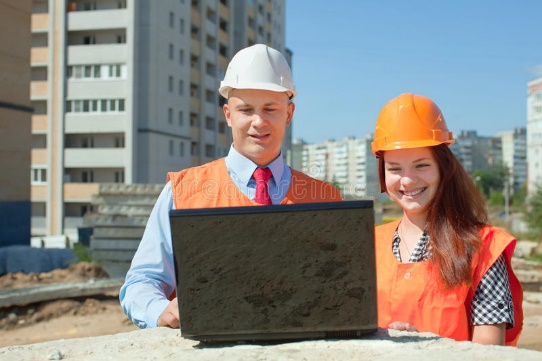 Кем работают выпускники
Руководитель проектов в области информационных технологий
Системный администратор информационно-коммуникационных систем
Системный аналитик
Специалист по администрированию сетевых устройств информационно-коммуникационных систем 
Специалист по дизайну графических и пользовательских интерфейсов
Специалист по информационным системам
Специалист по тестированию в области информационных технологий
Системный программист
Администратор баз данных
Программист
Технический писатель (специалист по технической документации в области информационных технологий)
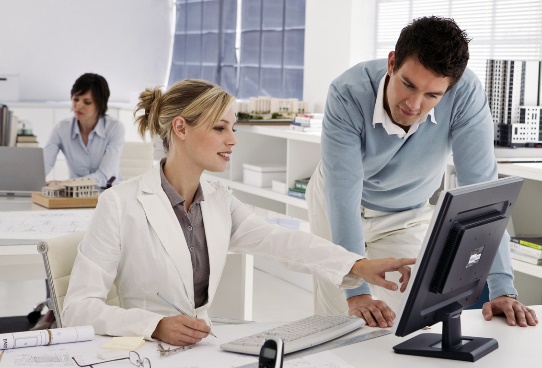 БАКАЛАВРИАТ
09.03.02 Информационные системы и технологии
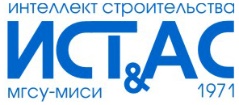 ВЫПУСКАЮЩАЯ КАФЕДРА
Кафедра «Информационных систем, технологий и автоматизации в строительстве» («ИСТАС») создана в 1971 году и имеет почти
50-летнюю историю подготовки высококвалифицированных специалистов в области автоматизации и информатизации строительства.
Сегодня кафедра объединяет более 40 высококвалифицированных ученых и экспертов, имеющих большой практический опыт работы в области создания и использования информационных и интеллектуальных технологий для организации, управления в строительстве и архитектурно-строительном проектировании. Преподаватели кафедры совместно с учащимися ведут научные исследования по наиболее актуальным вопросам информатизации в строительстве.
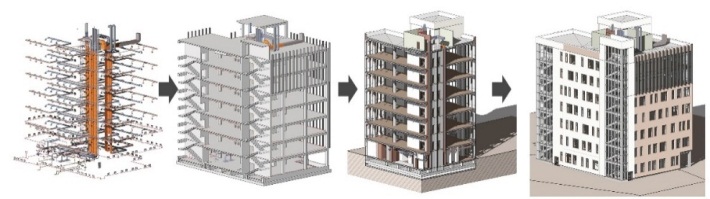 Дирекция ИЭУИС
Задай вопрос
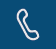 +7(495)287-49-16 вн.  30-48
euis@mgsu.ru
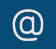 Контакты приемной комиссии НИУ МГСУ
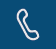 +7-495-781-99-88
t.me/pk_mgsu
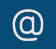 Priemkom@mgsu.ru
https://www.instagram.com/priem_v_mgsu/
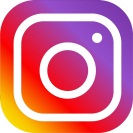 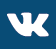 Официальная группа ВК 
http://vk.com/priem_v_mgsu